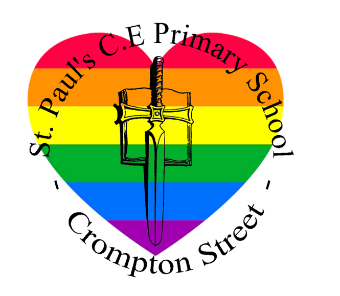 Y
Science Year 1 Spring 1 What materials could we use to make Callum’s new house?
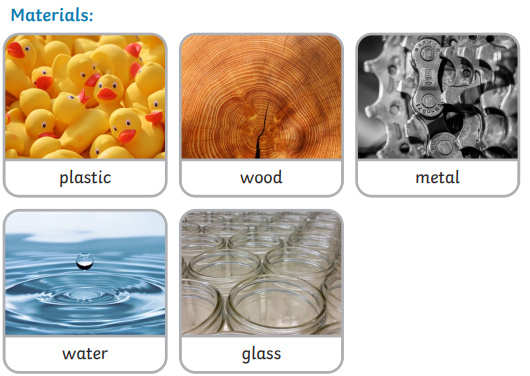 Key diagrams:
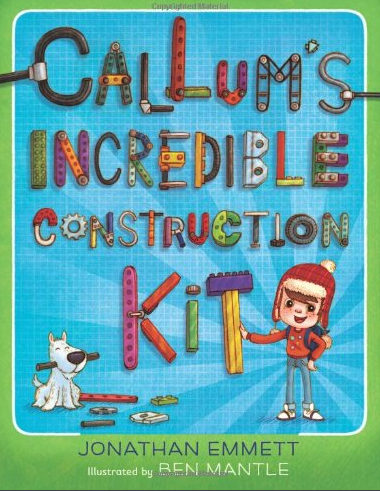 Key Texts